CIESC Meeting November 20th 2017
Coding and Robotics Updates
www.kpscobracoders.weebly.com
National Events
National Events
http://www.canadalearningcode.ca/canada-learning-code-week/
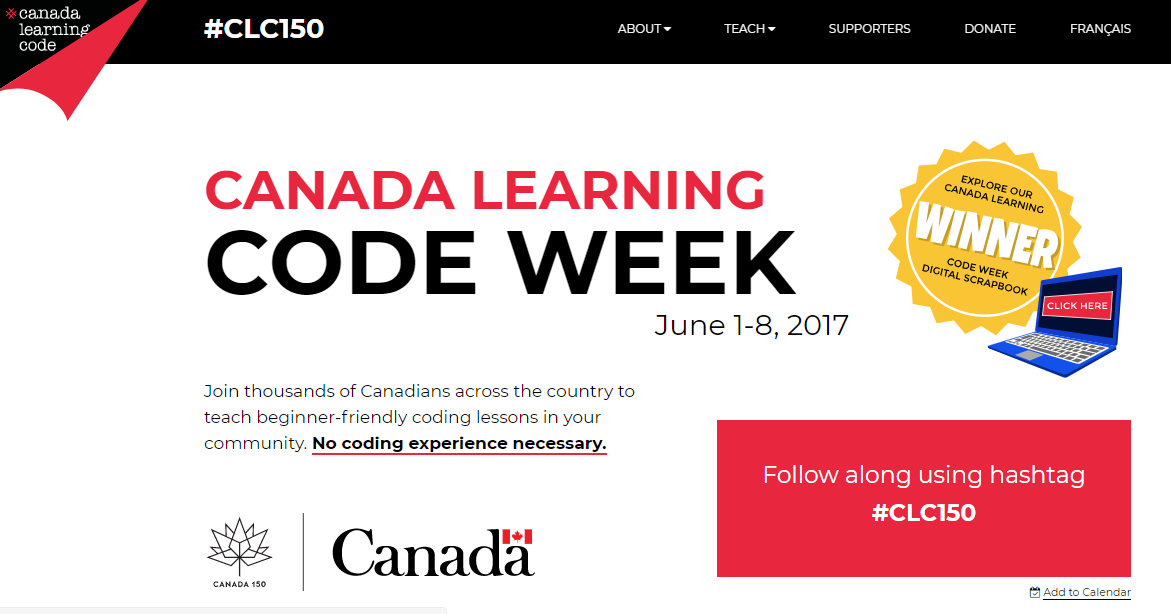 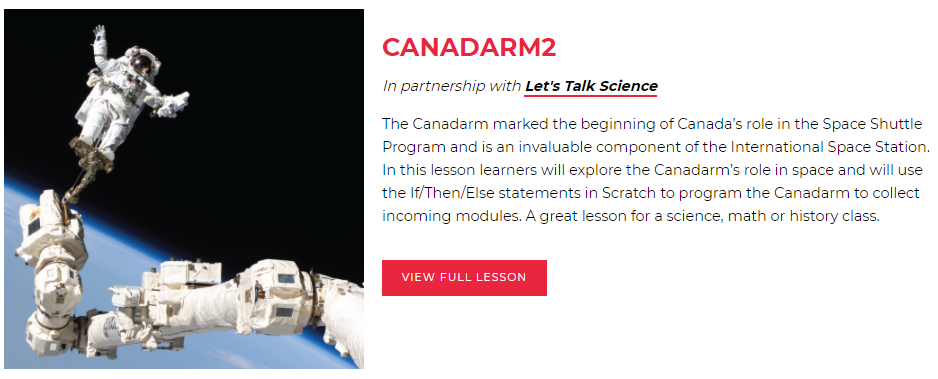 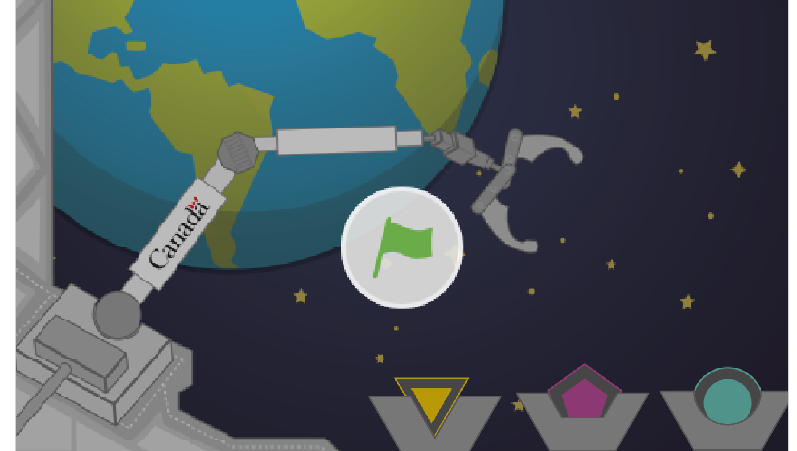